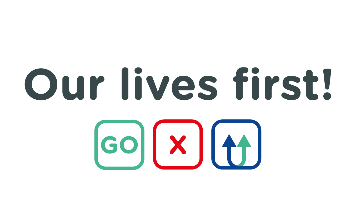 安全绿灯
工作内容是否已对我说明 ？
2
3
4
1
2
我是否看到任何与预期不符的点？
2
我是否理解我的贡献可以预防事故的发生？
我做好了开始安全工作的准备
我有疑问
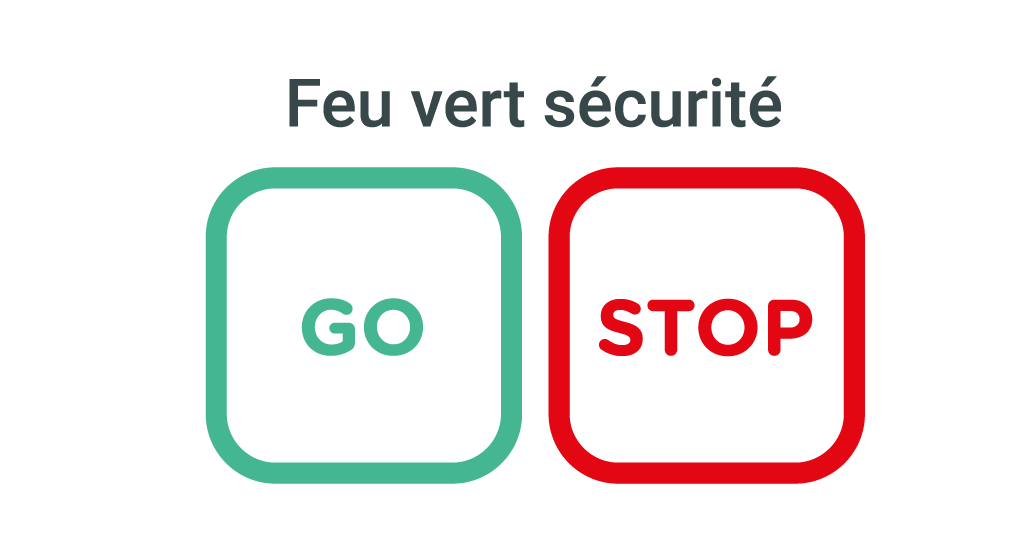 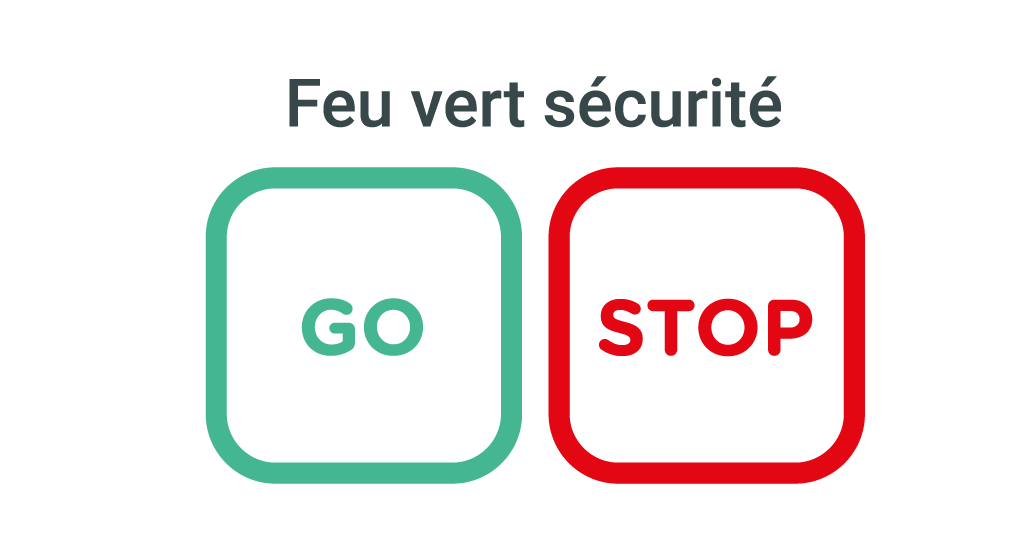 我要向我的团队领导汇报
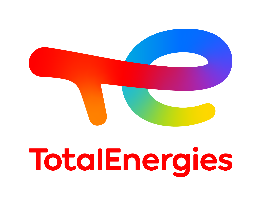 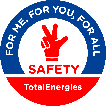